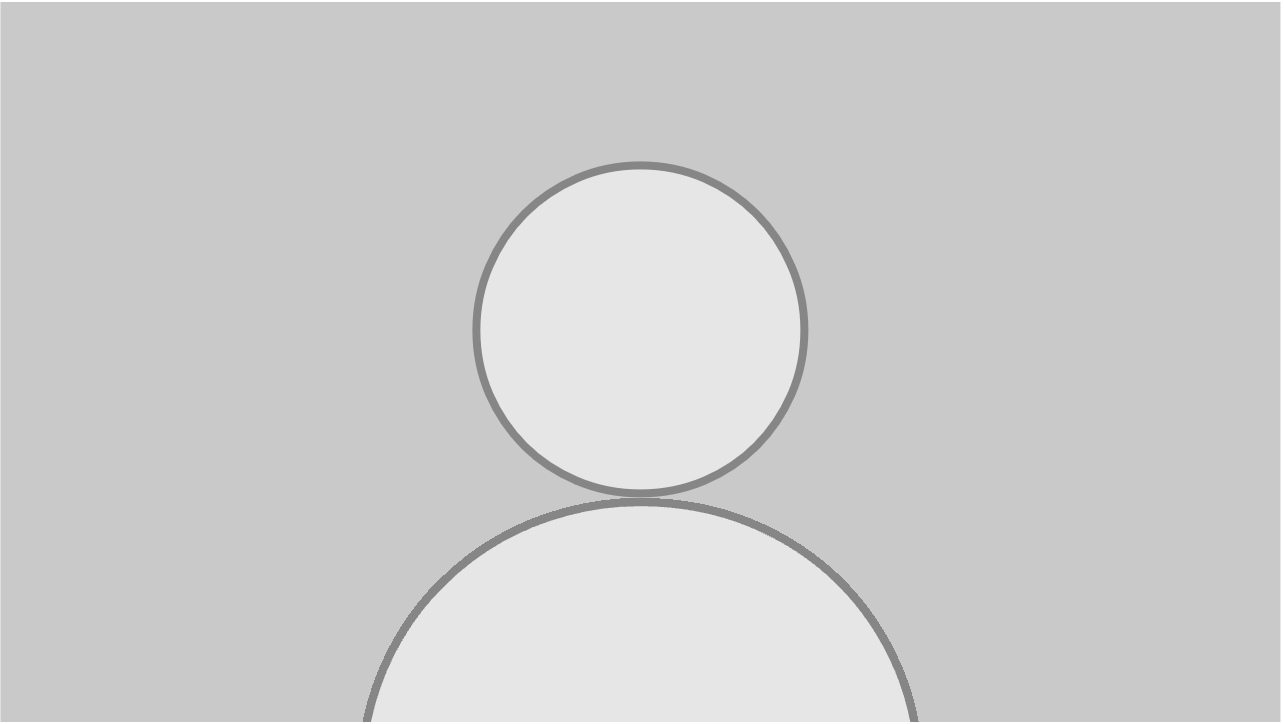 Cameo Test